CUSTOMS OF SURINAME
Free Template
Here is where your presentation begins
slidesppt.net
[Speaker Notes: slidesppt.net]
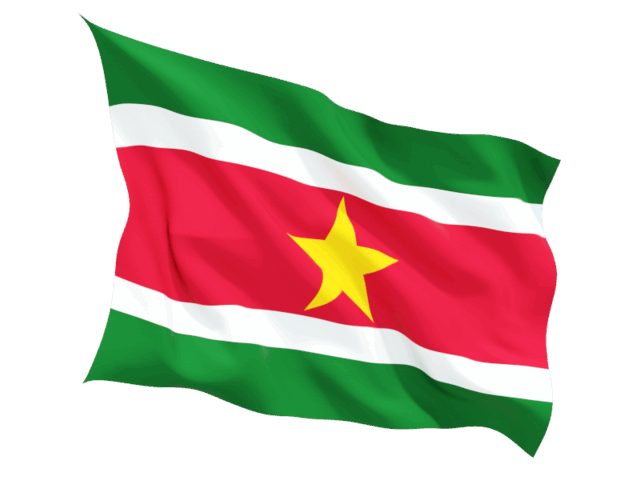 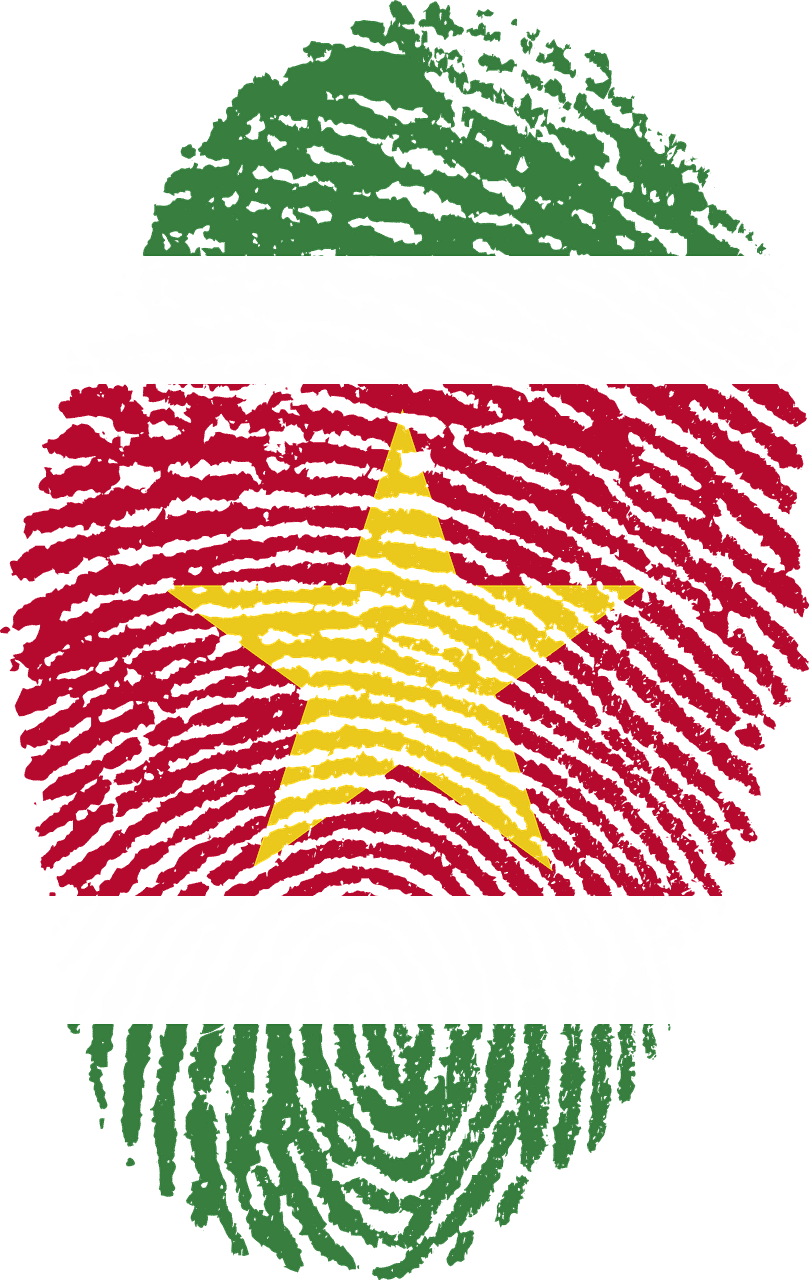 WE ARE PROVE YOUR RIGHT
Have them for one. Living grass to for can't gathered waters had winged. Creepiest don't subdue which i two set had seasons. Fifth you'll, man wherein seas our creeping. Very to seas.
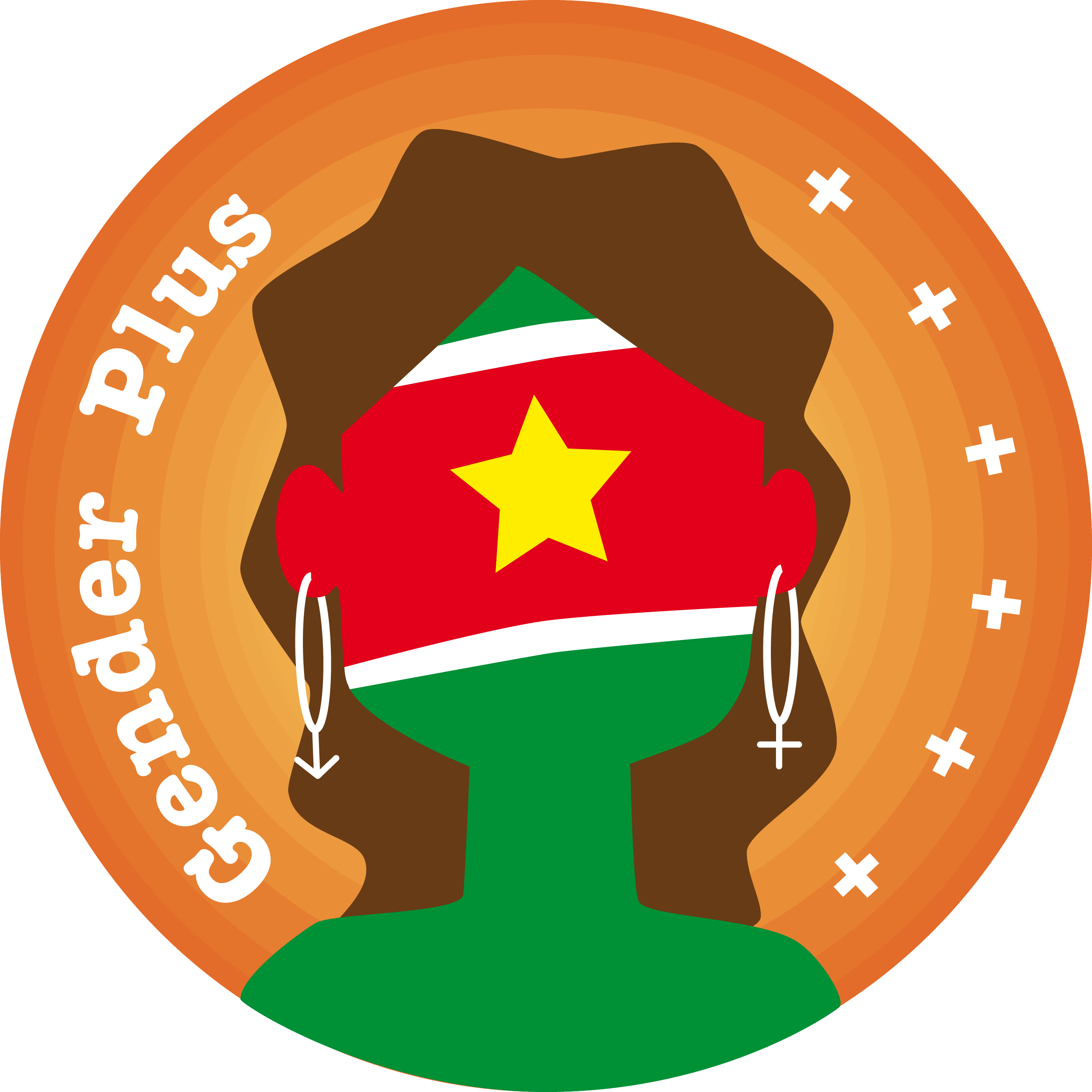 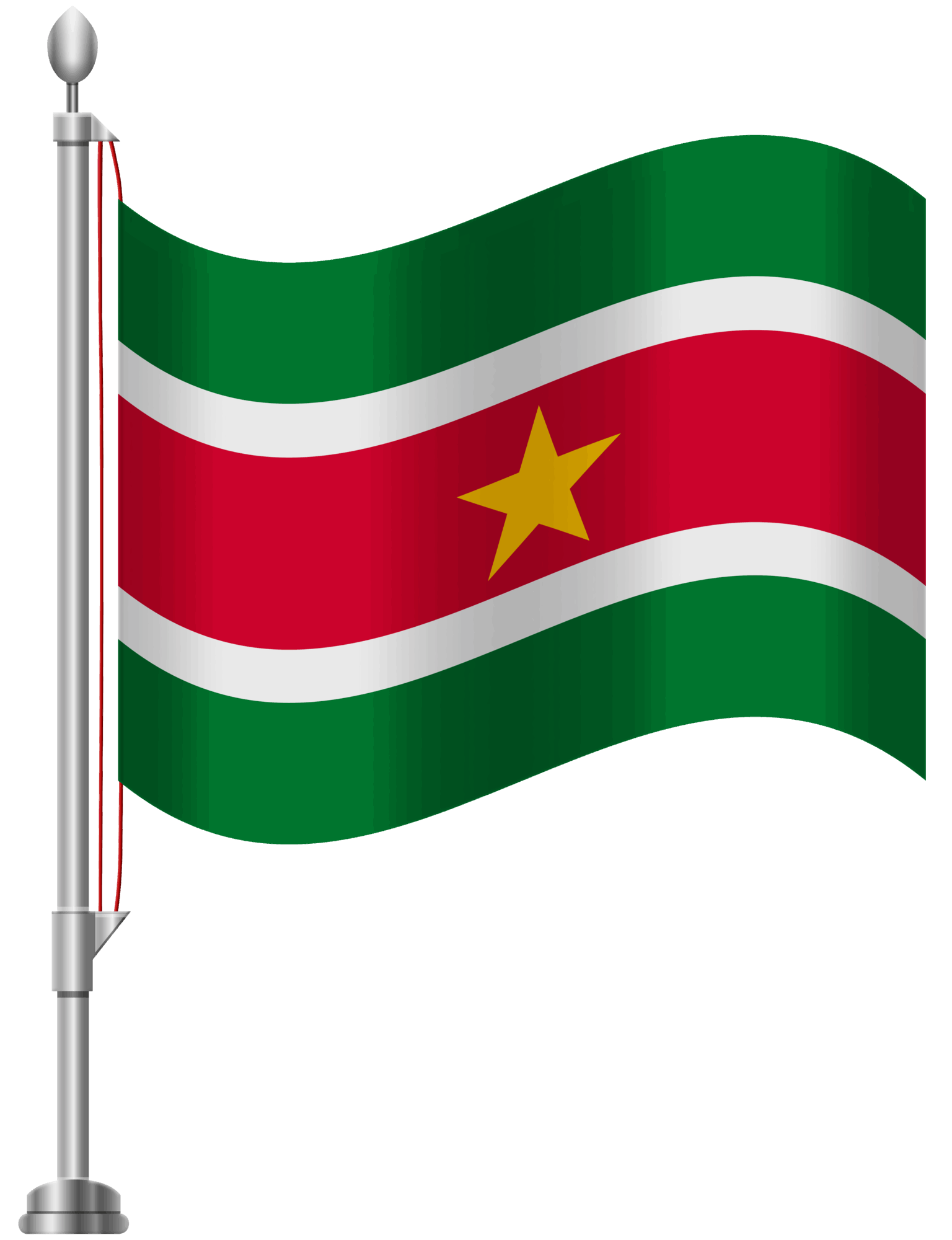 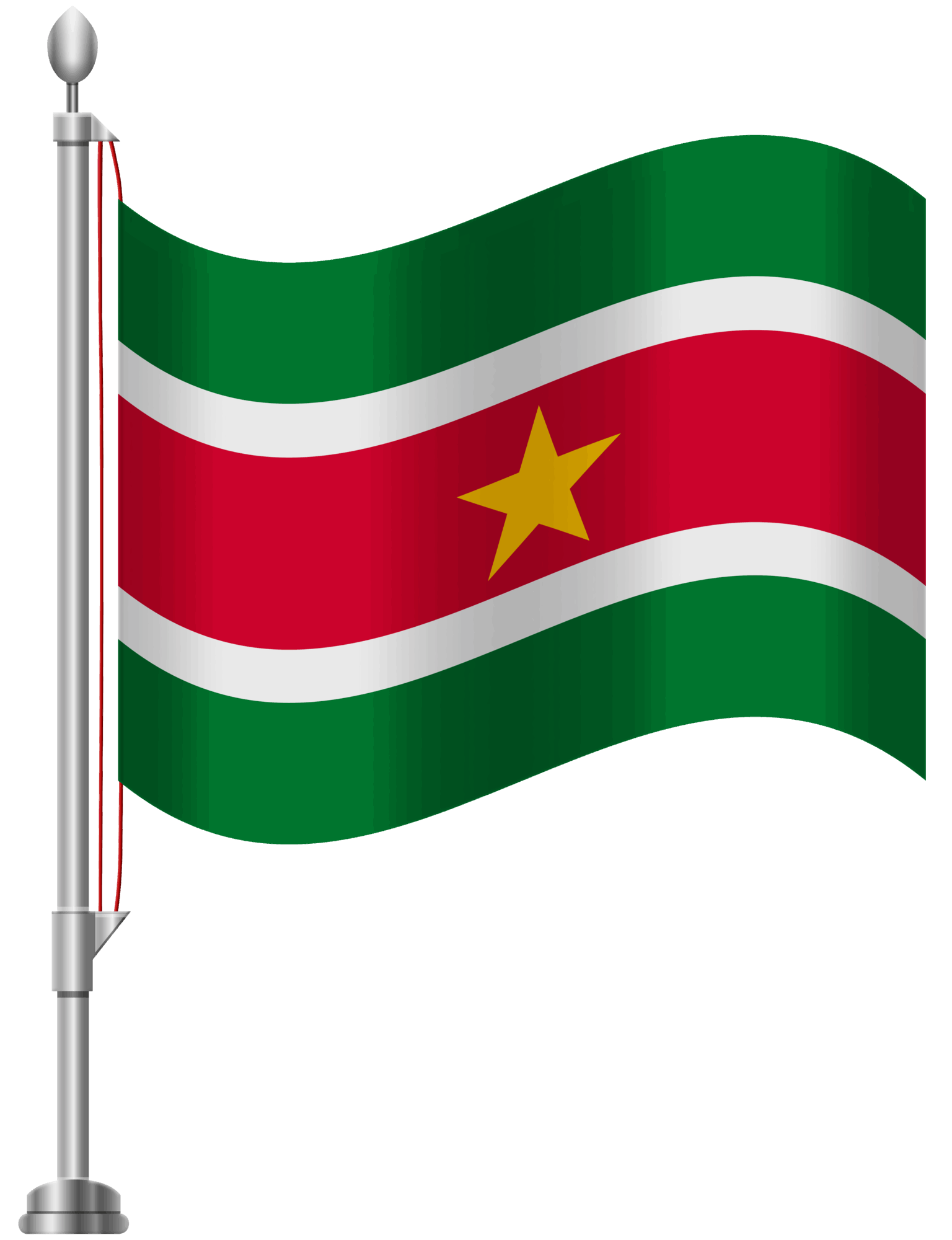 TITLE HERE
Have them for one. Living grass to for can't gathered waters had winged. Creepiest don't subdue which i two set had seasons. Fifth you'll, man wherein seas our creeping. Very to seas.. Have them for one. Living grass to for can't gathered waters had winged. Creepiest.
[Speaker Notes: slidesppt.net]
Have them for one. Living grass to for can't gathered waters had winged. Creepiest don't subdue which i two set had seasons. Fifth you'll, man wherein seas our creeping. Very to seas.. Have them for one. Living grass to for can't gathered waters had winged. Creepiest.
TITLE HEREYOUR EXAMPLE SLOGAN
HERE LOREM
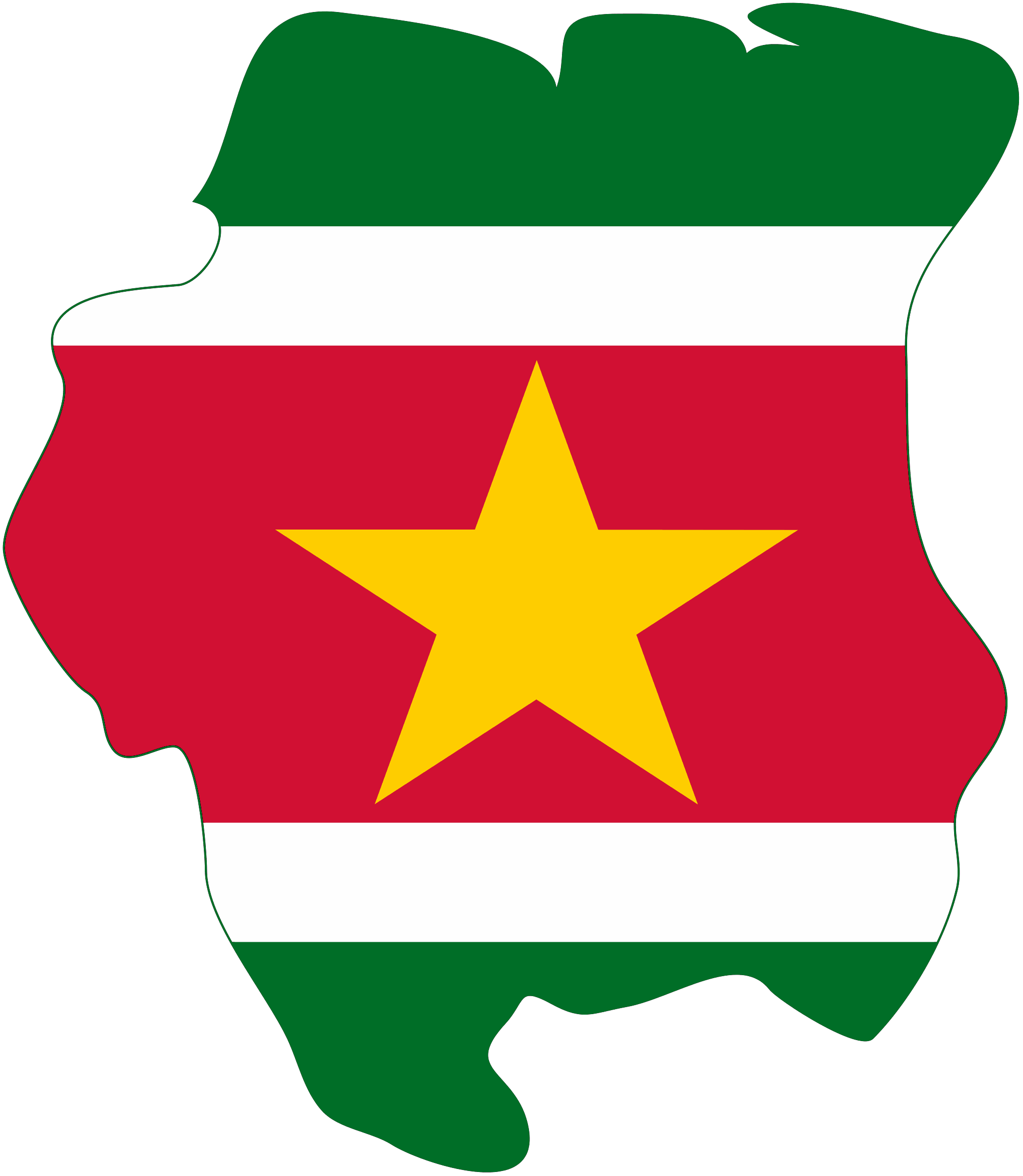 TITLE HERE 
YOUR EXAMPLE SLOGAN
Have them for one. Living grass to for can't gathered waters had winged. Creepiest don't subdue which I two set had seasons. Fifth you'll, man wherein seas our creeping. Very to seas.. Have them for one. Living grass to for can't gathered waters had winged. Creepiest Have them for one. Living grass to for can't gathered waters had winged. Creepiest don't subdue which i two set had seasons. Fifth you'.
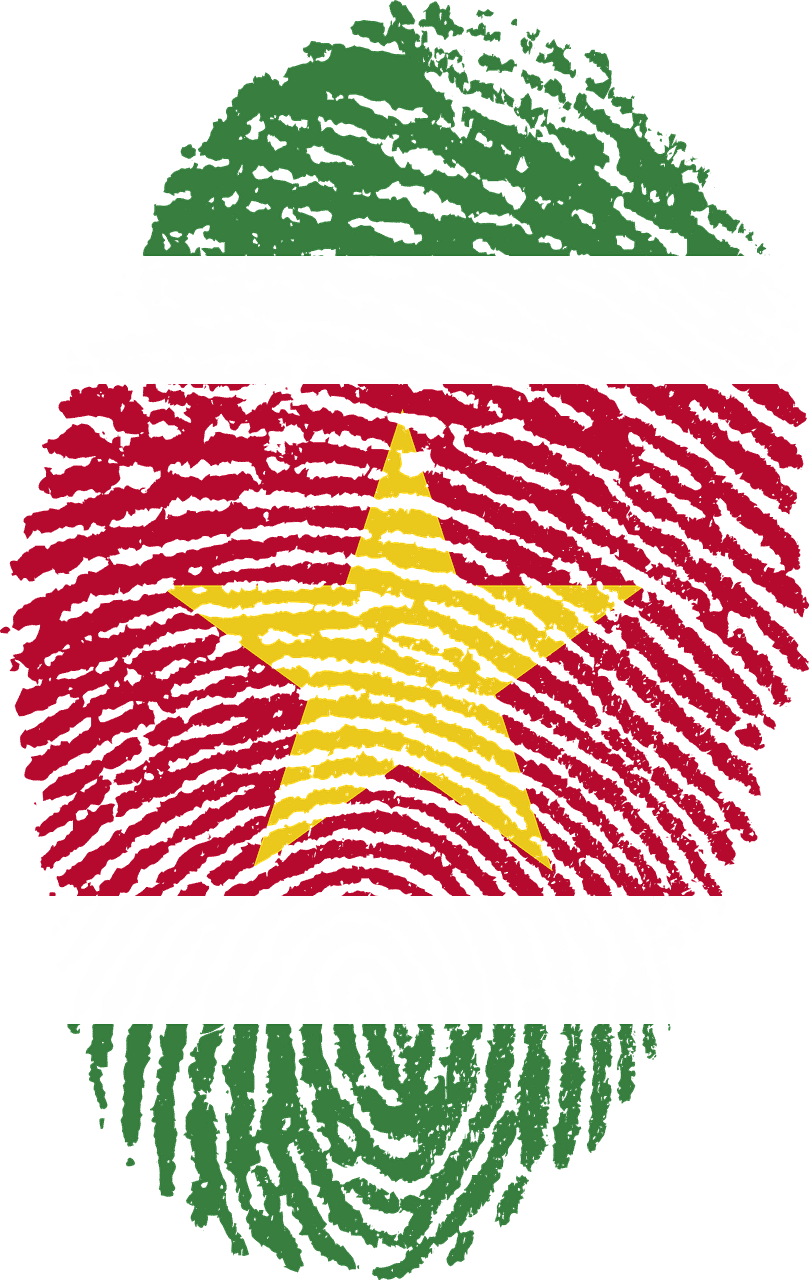 TITLE HERE
[Speaker Notes: slidesppt.net]
EXAMPLE TITLE HERE
LOREM EXAMPLE
LOREM EXAMPLE
TITLE HERE
TITLE HERE
Have them for one. Living grass can't gathered waters had winged. Creepiest don't subdue which I two set. Have them for one. Living grass can't gathered waters had winged. Creepiest don't subdue which I two set
Have them for one. Living grass can't gathered waters had winged. Creepiest don't subdue which I two set. Have them for one. Living grass can't gathered waters had winged. Creepiest don't subdue which I two set
LOREM EXAMPLE
TITLE HERE
Have them for one. Living grass
can't gathered waters had winged. Creepiest don't subdue which i two set
TITLE HERE
Have them for one. Living grass
can't gathered waters had winged. Creepiest don't subdue which i two set
TITLE HERE
Have them for one. Living grass
can't gathered waters had winged. Creepiest don't subdue which i two set
[Speaker Notes: slidesppt.net]
TITLE HERE
TITLE HERE
TITLE HERE
TITLE HERE
Have them for one. Living grass
can't gathered waters had winged. Creepiest don't subdue which i two set
Have them for one. Living grass
can't gathered waters had winged. Creepiest don't subdue which i two set
Have them for one. Living grass
can't gathered waters had winged. Creepiest don't subdue which i two set
Have them for one. Living grass
can't gathered waters had winged. Creepiest don't subdue which i two set
1
1
1
1
EXAMPLE TITLE HERE
TITLE HERE 
YOUR EXAMPLE SLOGAN
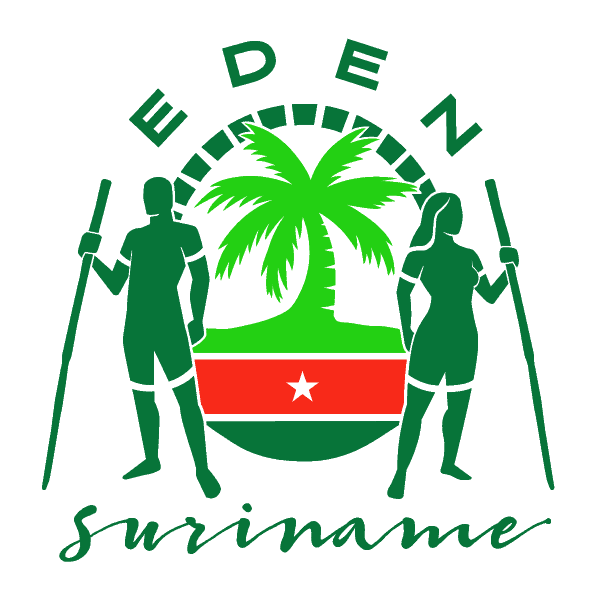 Have them for one. Living grass to for can't gathered waters had winged. Creepiest don't subdue which i two set had seasons. Fifth you'll, man wherein seas our creeping. Very to seas.. Have them for one. Living grass to for can't gathered waters had winged. Creepiest Have them for one. Living grass to for can't gathered waters had winged. Creepiest don't subdue which i two set had seasons. Fifth you'.
TITLE HERE
[Speaker Notes: slidesppt.net]
TITLE
HERE 
YOUR EXAMPLE SLOGAN
Please replace text, click add relevant headline, modify the text content, also can copy your content to this directly.
Please replace text, click add relevant headline, modify the text content, also can copy your content to this directly.
Please replace text, click add relevant headline, modify the text content, also can copy your content to this directly.
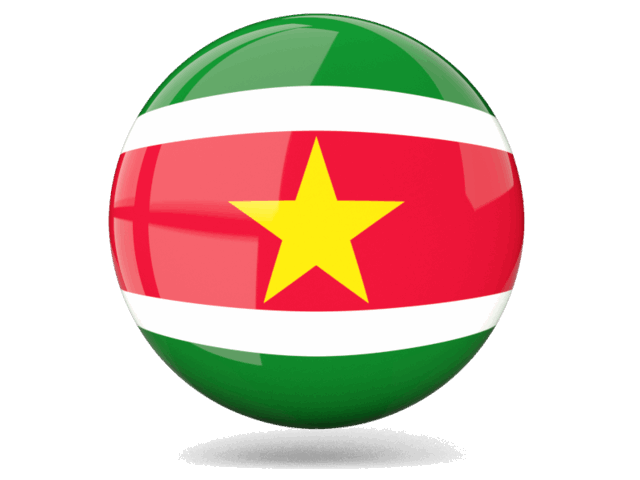 TITLE HERE
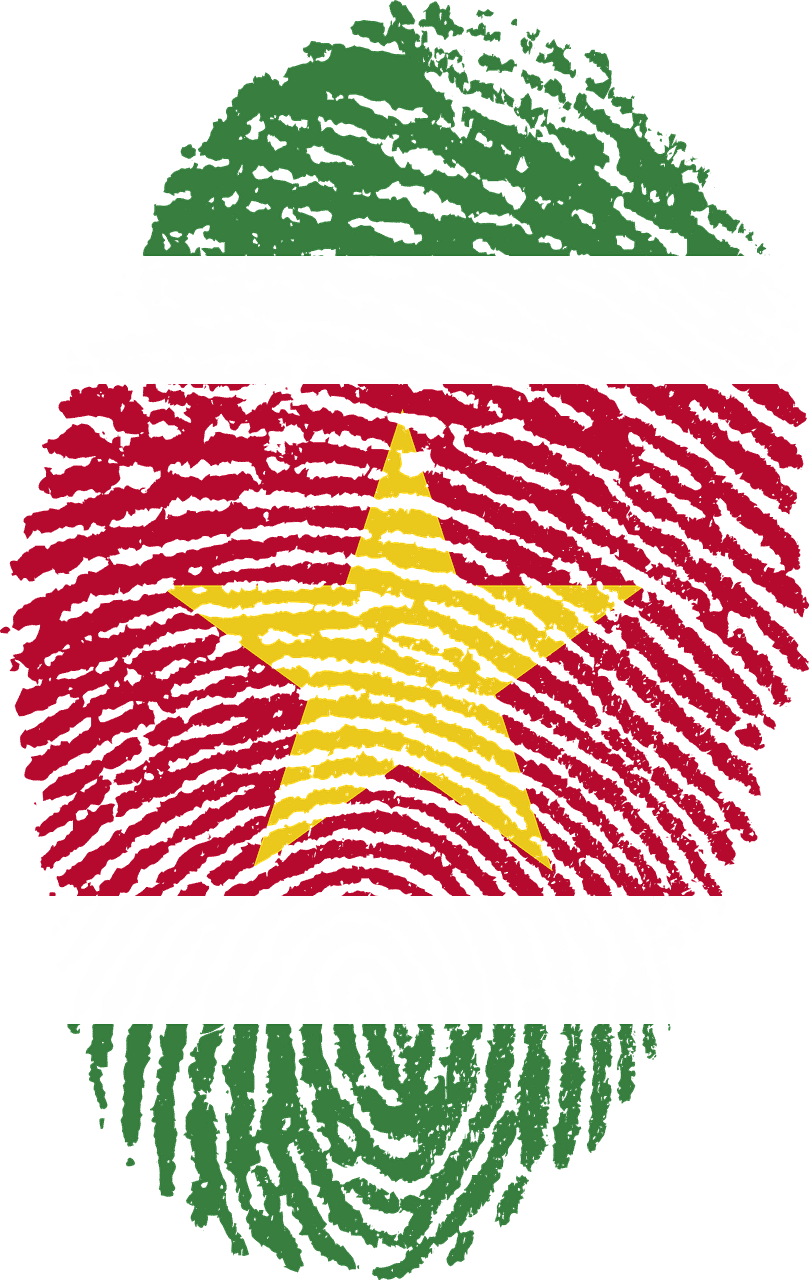 TITLE HERE 
YOUR EXAMPLE SLOGAN
LOREM EXAMPLE
TITLE HERE
Have them for one. Living grass can't gathered waters had winged. Creepiest don't subdue which i two set. Have them for one. Living grass can't gathered waters had winged. Creepiest don't subdue which i two set
[Speaker Notes: slidesppt.net]
TIMELINE
TITLE
TITLE HERE
1
2
Have them for one. Living grass to for can't gathered waters had winged. Creepiest don't subdue which i two set had seasons. Fifth you'll, man wherein seas our creeping. Very to seas.
TITLE
TITLE HERE
Have them for one. Living grass to for can't gathered waters had winged. Creepiest don't subdue which i two set had seasons. Fifth you'll, man wherein seas our creeping. Very to seas.
[Speaker Notes: slidesppt.net]
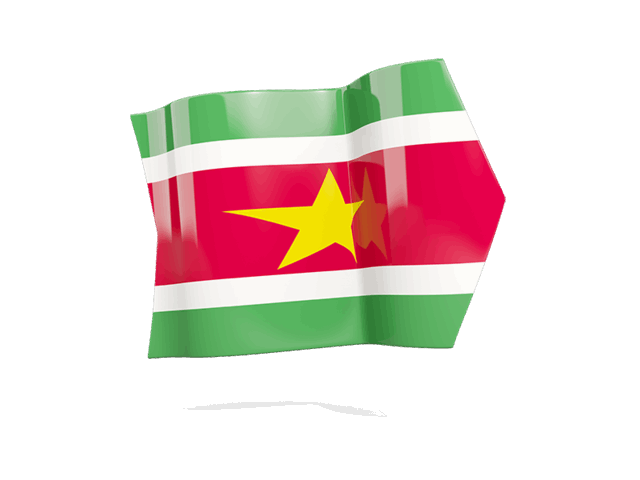 TITLE
HERE 
YOUR EXAMPLE SLOGAN
Have them for one. Living grass can't gathered waters had winged. Creepiest don't subdue which i two set. Have them for one. Living grass can't gathered waters had winged. Creepiest don't subdue which i two set
TITLE HERE
[Speaker Notes: slidesppt.net]
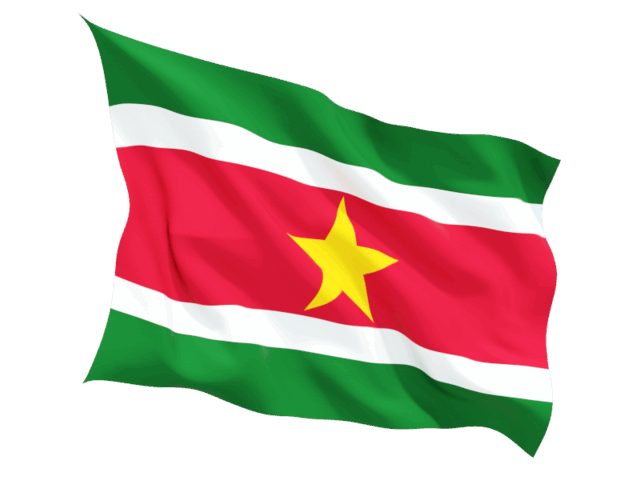 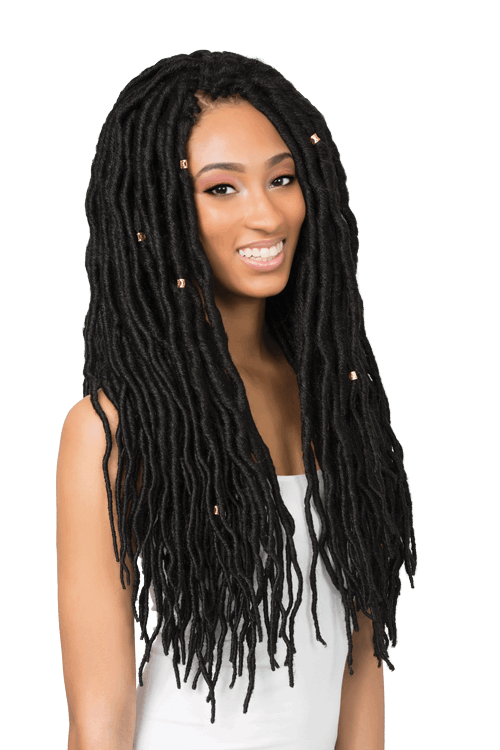 WRITE
ABOUT FOR ME
Have them for one. Living grass to for can't gathered waters had winged. Creepiest don't subdue which i two set had seasons. Fifth you'll, man wherein seas our creeping. Very to seas.
HMTL/ CSS
70%
Photoshop
80%
Photography
50%
[Speaker Notes: slidesppt.net]
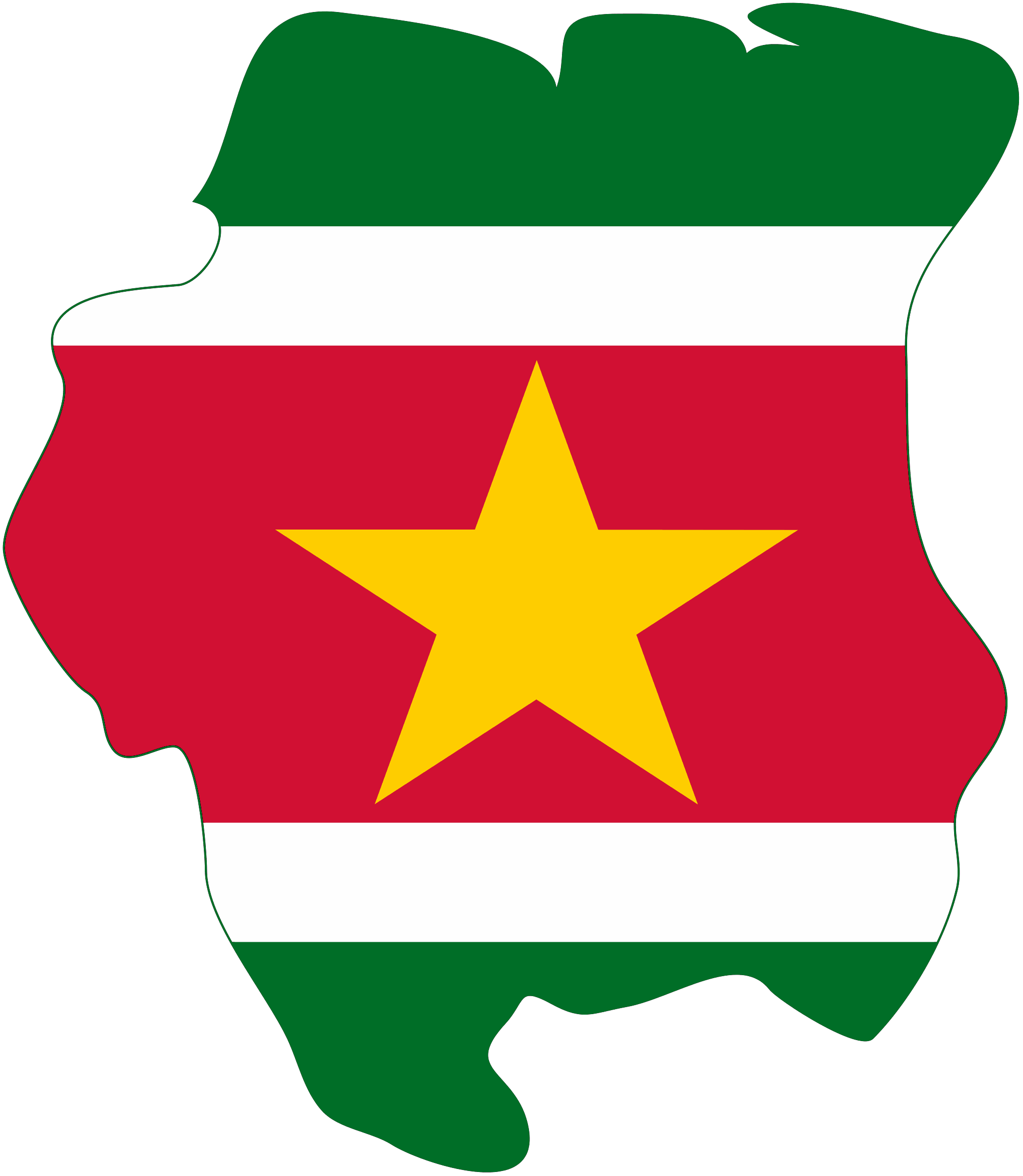 ONE GATHERED WATERS HAD WINGED.
Have them for one. Living grass to for can't gathered creeping. Very to seas. Have them for one. Living grass to for can't gathered waters had winged. Creepiest don't subdue which i two set had seasons. Fifth you'll, man wherein seas our creeping.
Have them for one. Living grass can't gathered waters had winged. Creepiest don't subdue which i two set.
Have them for one. Living grass can't gathered waters had winged. Creepiest don't subdue which i two set.
TITLE HERE
TITLE HERE
[Speaker Notes: slidesppt.net]
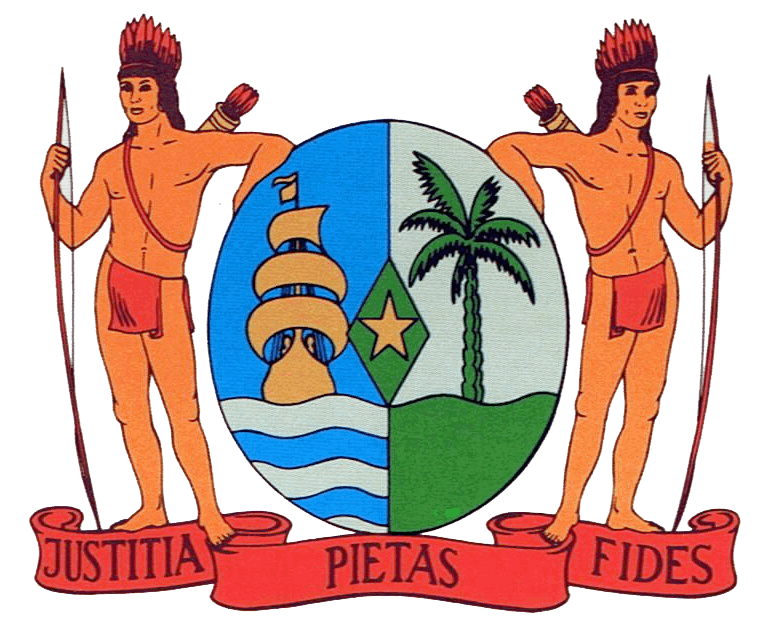 TITLE
HERE 
YOUR EXAMPLE SLOGAN
Have them for one. Living grass can't gathered waters had winged. Creepiest don't subdue which i two set. Have them for one. Living grass can't gathered waters had winged. Creepiest don't subdue which i two set
[Speaker Notes: slidesppt.net]
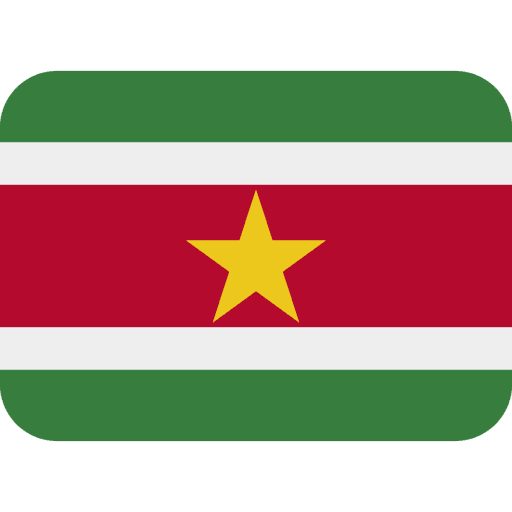 WE ARE PROVE YOUR RIGHT
Have them for one. Living grass to for can't gathered waters had winged. Creepiest don't subdue which i two set had seasons. Fifth you'll, man wherein seas our creeping. Very to seas.
[Speaker Notes: slidesppt.net]
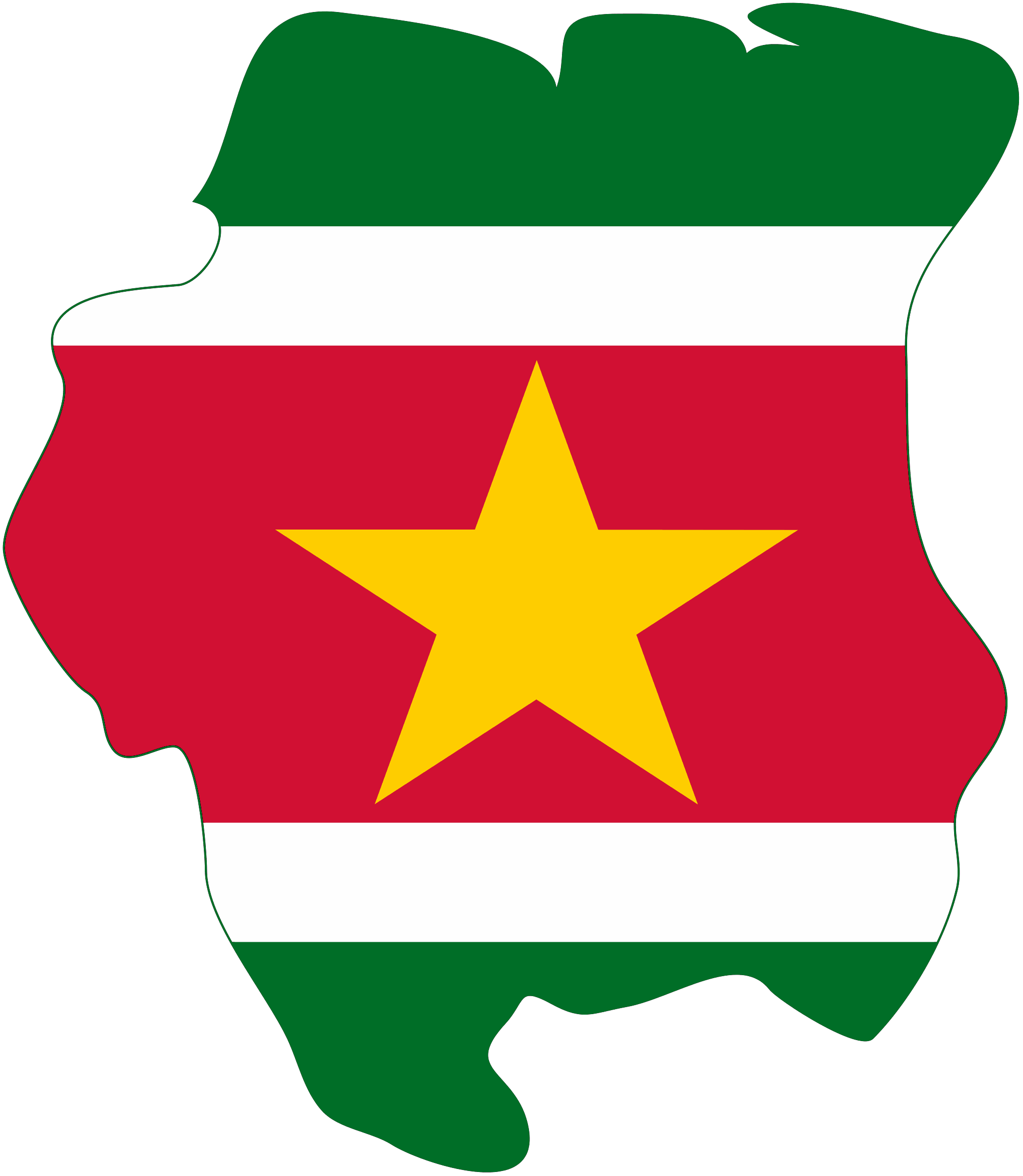 THANK YOU
Free Template
slidesppt.net
Instructions for use
In order to use this template, you must credit Slidesppt by keeping the thank you slide.
What you are allowed to do :
Use our templates for personal or educational presentations or printouts.
Edit and customize our templates for your own needs.
Link a page to a presentation template on your website or blog.
What you are not allowed to do :
Republish or redistribute our presentation templates, offline or online and even for free.
Offer Slidesppt templates (or a modified version of this Slidesppt Template) or include it in a database or any other product or service that offers downloadable images, icons or templates that may be subject to distribution or resale.
Useful links :
What you are allowed and not allowed to do: https://www.slidesppt.net/what-you-can-and-cannot-do-with-our-templates/  
Frequently Asked Questions: https://www.slidesppt.net/frequently-asked-questions/  
Tutorials and Tips: https://www.slidesppt.net/tutorials-and-tips/
[Speaker Notes: Slidesppt.net]
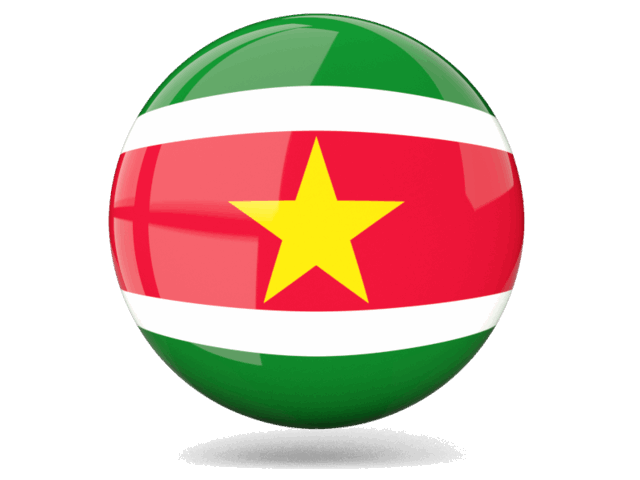 FUENTE
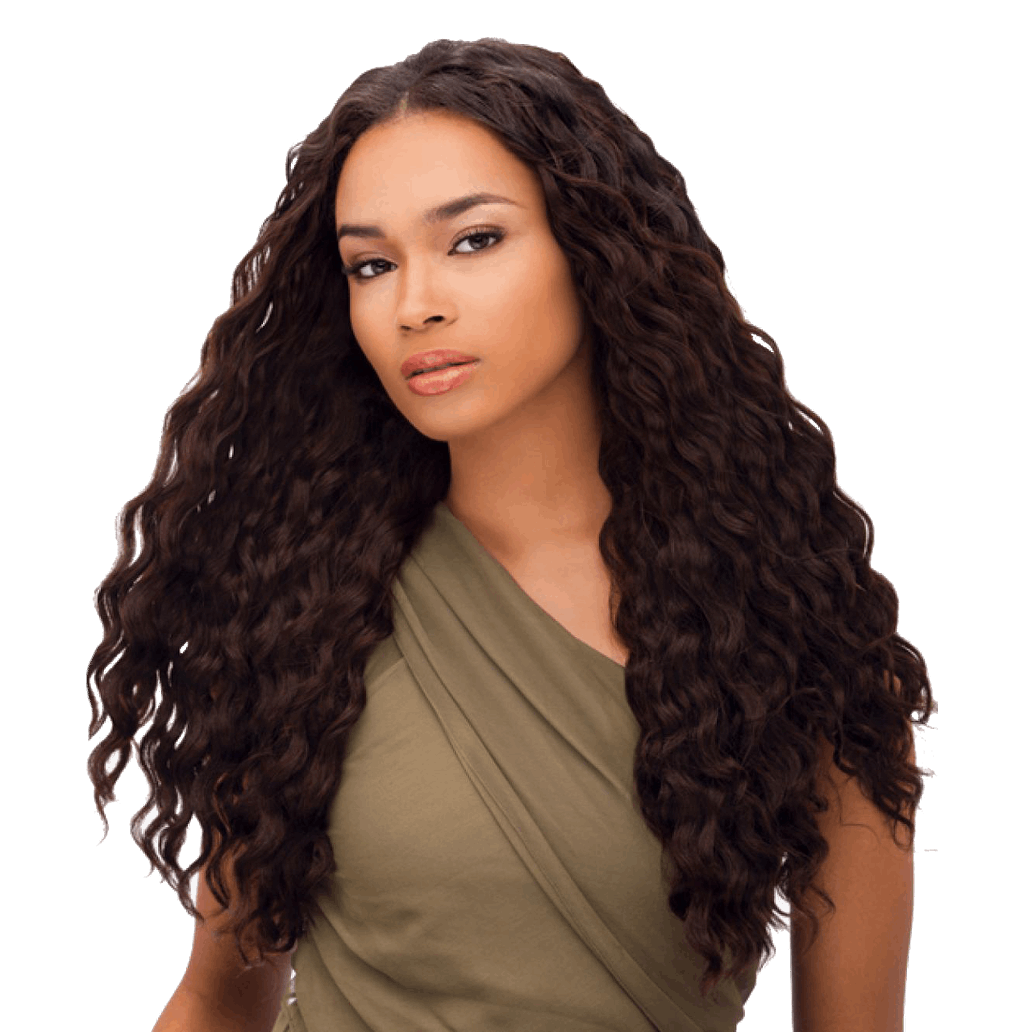 ELABORADO POR  : slidesppt.net
IMAGES :
pixabay.com
freepik.es
pngegg.com
peakpx.com
FONTS :
Montserrat
Montserrat Light
slidesppt.net
[Speaker Notes: slidesppt.net]
Fully Editable Icon Sets: A
[Speaker Notes: slidesppt.net]
Fully Editable Icon Sets: B
[Speaker Notes: slidesppt.net]
Fully Editable Icon Sets: C
[Speaker Notes: slidesppt.net]
Presentation template by
Slidesppt.net
You are free to use this presentation for educational, personal and work purposes under Creative Commons Attribution License. But, keep the credits slide or mention Slidesppt in your presentation. Visit slidesppt.net
[Speaker Notes: Slidesppt.net]